Welkom havo 4.
Agenda:
Terugblik vorige les.
Oefenen met annuïteitenlening.
Hypothecaire leningen.
Opgaves 8 t/m 10 + 11 en 13.
Terugblik vorige les:
Wanneer een bedrijf geld nodig heeft kan het besluiten dit geld te lenen.
Over dit geleende geld betaal je interest.
Wanneer je een gedeelte van dit geld terugbetaald (noemen we aflossing) daalt de schuld en dus de te betalen interest.
Een manier van lenen is de annuïteiten lening, waarbij je elke periode een vast bedrag betaald wat bestaat uit aflossing/interest.
Paragraaf 1.2 en 1.3
Persoonlijke lening = een lening aan een consument voor de aanschaf van duurzame consumptiegoederen.
(de annuiteitenlening kan worden gebruikt als persoonlijke lening, maar kan ook andere vormen hebben).

Doorlopend krediet = tot een bepaald bedrag mag maximaal geleend worden, alleen over het geleende bedrag wordt rente betaald, je mag onbeperkt aflossen, maar het hoeft niet
Rekening-courantkrediet = zakelijke variant van doorlopend krediet
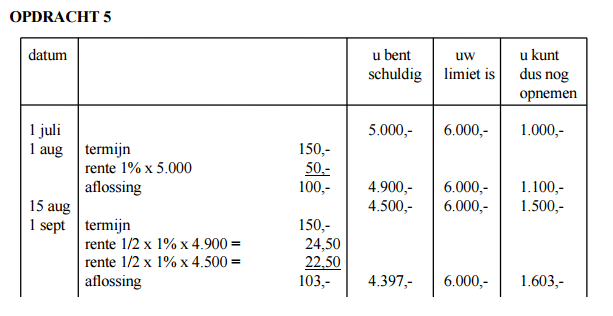 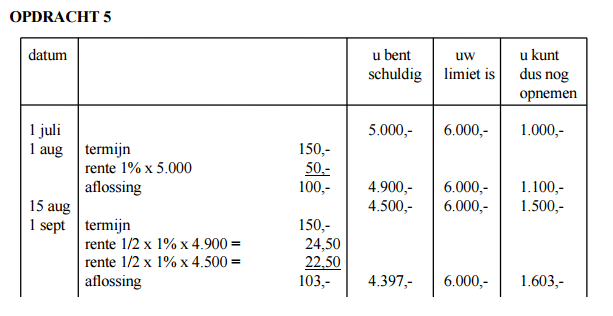 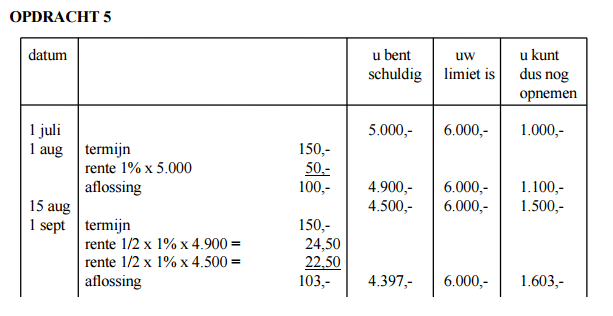 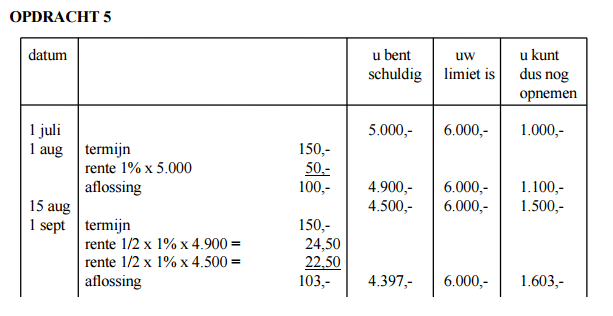 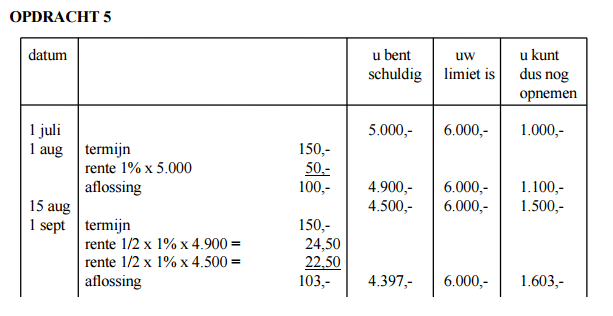 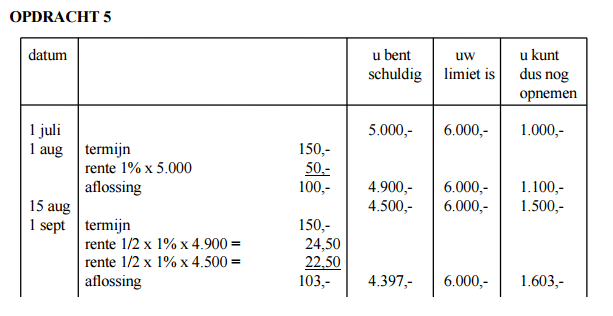 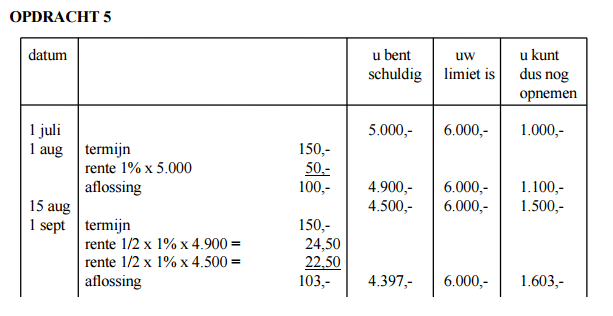 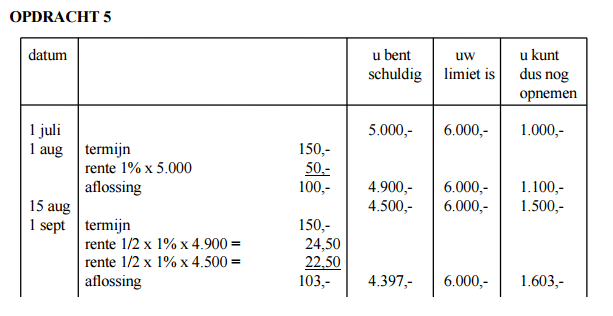 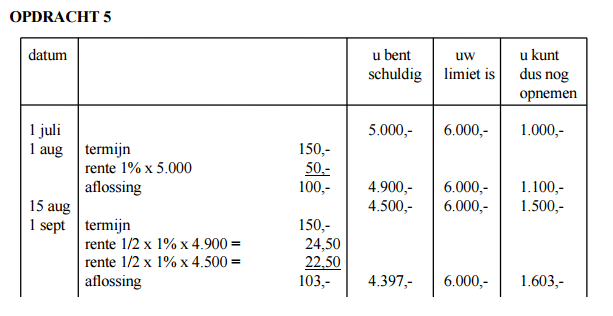 1.4 Huurkoop en koop op afbetaling (vaak duurder dan persoonlijke lening/doorlopend krediet.
Kopen op afbetaling:
Goed wordt gekocht
Goed wordt geleverd na aanbetaling
Restbedrag wordt in termijnen betaald
Koper is gelijk eigenaar

Huurkoop:
Goed wordt gekocht
Goed wordt geleverd na aanbetaling
Restbedrag wordt in termijnen betaald
Koper is pas eigenaar na betaling laatste termijn

nadeel: het is een lening voor een bepaald goed, niet een vrij te besteden bedrag
Oefenopgave annuïteiten.
Maak de volgende tabel af:
hypotheek
1.5 Hypothecaire lening
Kenmerken hypothecaire lening:
Onroerend goed = onderpand
Hypotheekgever = eigenaar pand = geldnemer
Hypotheeknemer = bank = geldgever
Hypotheekakte: looptijd, rentepercentage, vaste rente periode

Soorten hypotheken:
Lineaire hypotheek
Spaarhypotheek
Annuïteitenhypotheek
1.5 Lineaire hypotheek
Aflossing = vast bedrag
Rente over restbedrag
Lasten = rente + aflossing
Kosten = rente
		Lasten:							Schuldverloop:
Rente
Schuld
Aflossing
1.5 Spaarhypotheek
Geen aflossing gedurende looptijd
Rente over totale bedrag gedurende hele looptijd
Maximale fiscale aftrek
Premie = spaarpremie + overlijdenrisicoverzekering
Aflossing einde periode in 1 keer
		Lasten:							Schuldverloop:
Rente

Premie overlijdensrisico

Spaarpremie
Schuld
1.5 Annuïteitenhypotheek
Annuïteit = rente + aflossing = gelijk bedrag elke periode
Eerste jaren meer rente dan aflossing, daarna andersom
Vaste maandlasten
		Lasten:								Schuldverloop:
Aflossing


Interest
Zelfstandig maken 7 t/m 9lees de tussengelegen stukken theorie goed door.
Sommetjes duren heel kort
Stukken theorie lezen!
8 minuten de tijd.
8
5
6
7
4
3
1
2
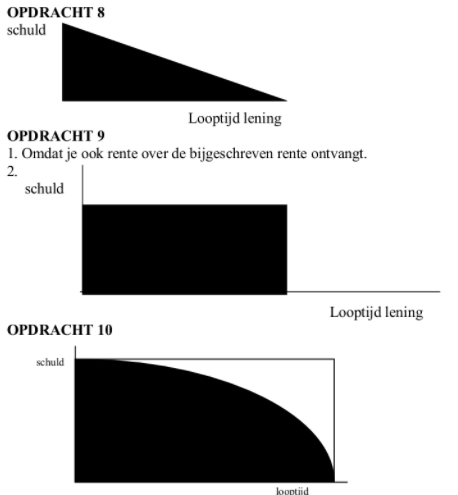 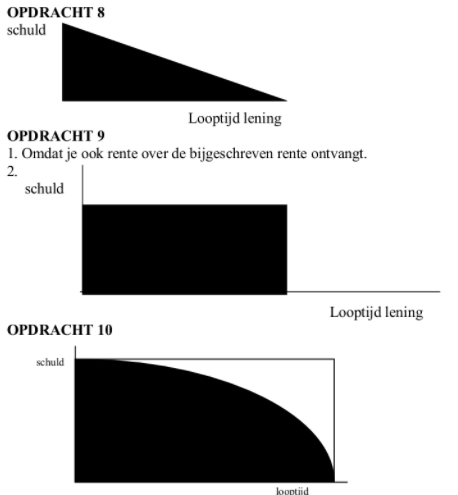 Rente/interest. (sommen 10 t/m 12, 10 min tijd)
Klein begin maken aan enkelvoudige en samengestelde interest.
Volgende les gaan we dit uitgebreid bespreken.
Zelfstandig aan de slag met opgave 10 t/m opgave 12 (som over een hypothecaire lening).
Voor opgave 11 moet je weten
Je betaald over je inkomen belasting, de hypothecaire rente die je betaald mag je van je inkomen aftrekken waardoor je dus over minder belasting betaald.
Voorbeeld: stel ik verdien 80.000 euro, zonder hypothecaire lening betaal ik over die 80.000 euro belasting.
Stel ik heb een hypothecaire lening waar je 5.000 euro rente over betaal.
Dan hoef ik over 80.000 – 5.000 = 75.000 euro nog maar belasting te betalen.
Het belastingvoordeel = wat ik eerst aan belasting betaalde – wat ik nu aan belasting betaal wanneer ik de rente eraf heb gehaald.
10
8
9
5
6
7
4
3
1
2
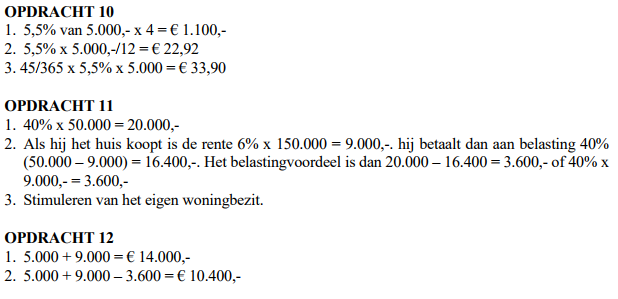 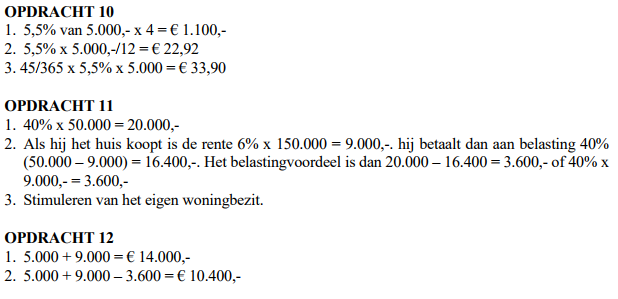 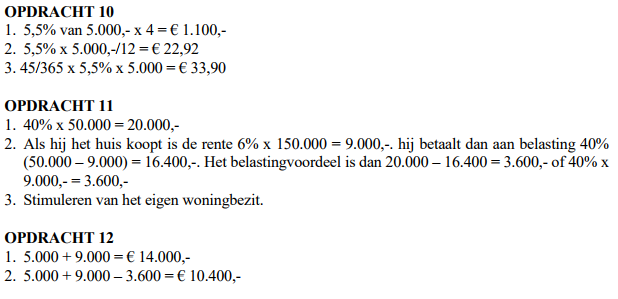 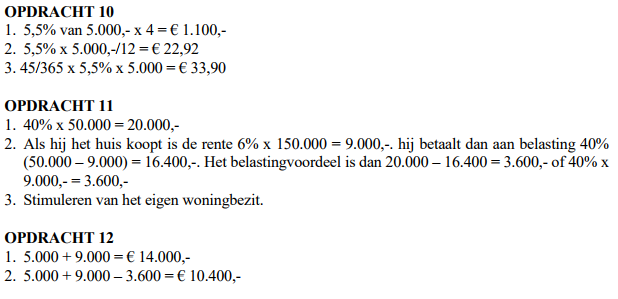 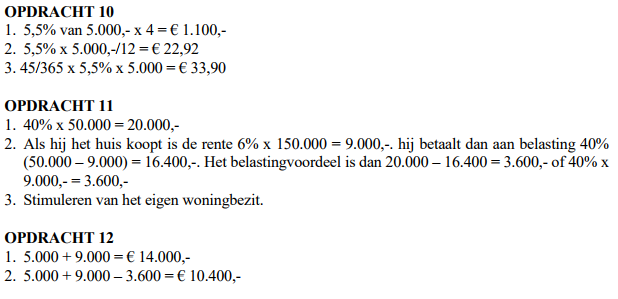 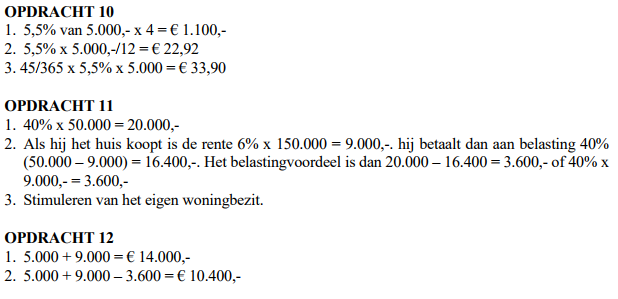 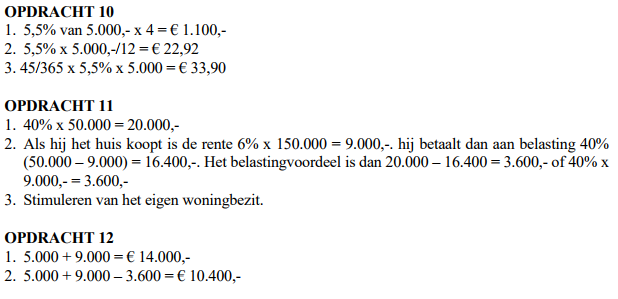 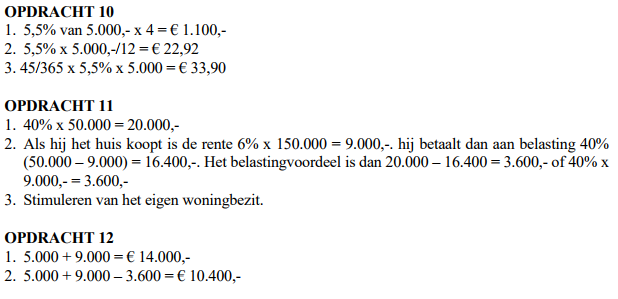 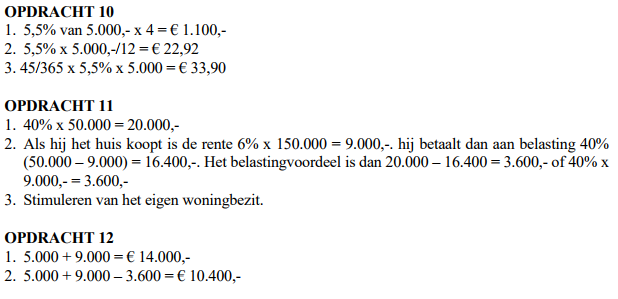 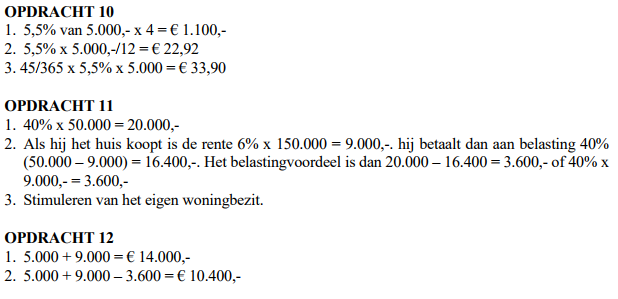 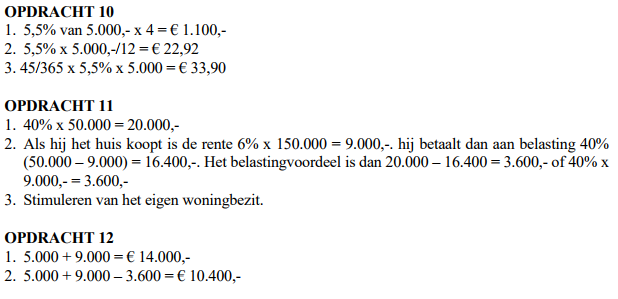